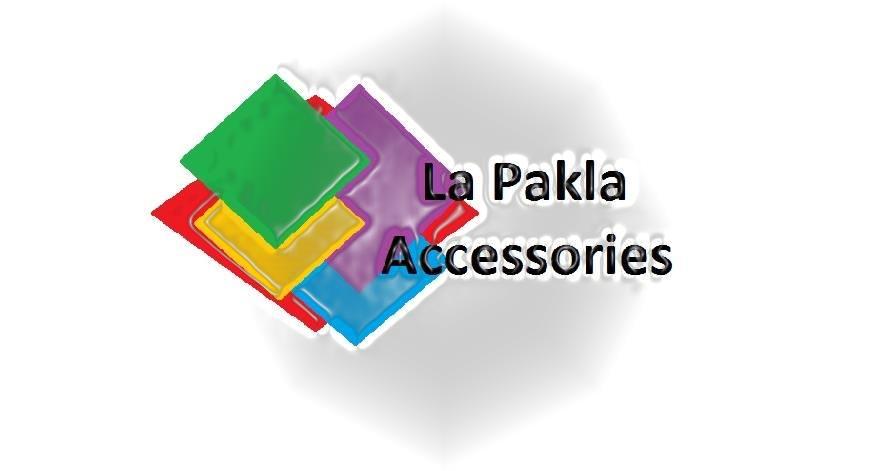 VIII Liceum Ogólnokształcące im. Komisji Edukacji Narodowej w Gdańsku
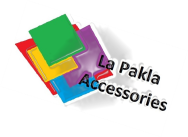 Wspólnicy miniprzedsiębiorstwa
Nasze miniprzedsiębiorstwo składa się z siedmiu członków, uczniów klasy 2B.
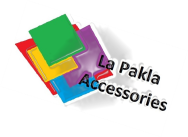 Reprezentacja w konkursie
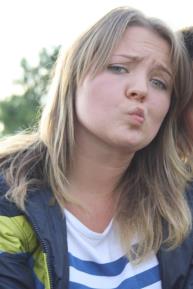 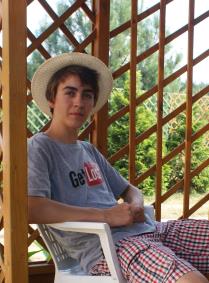 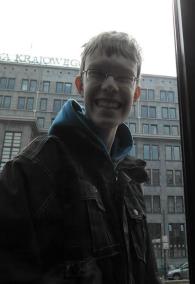 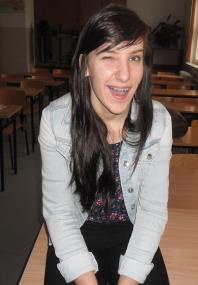 Dyrektor NaczelnyArtur Gliński
Dyrektor ds. MarketinguKlaudia  Kwiecień
Dyrektor ds. FinansówDawid Żyłowski
WspólnikPatrycja Janicka
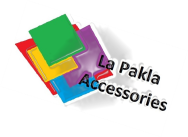 Opiekun miniprzedsiębiorstwa
Uczniowie, organizująci prowadząc młodzieżoweminiprzedsiębiorstwo, mająmożliwość zastosowaniaw praktyce wiedzy, którą zdobylina zajęciach przedmiotupodstawy przedsiębiorczościoraz wykształcenia i rozwinięciaumiejętności pożądanych przyprowadzeniusamodzielnej działalnościgospodarczej.
Tadeusz Chądzyński
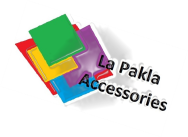 Konsultanci
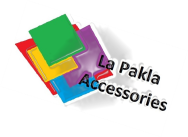 Przedmiot działalności
innowacyjność
„La Pakla Accessories” produkuje niekonwencjonalne ozdoby wykonywane techniką decoupage.Metoda ta, zwana także techniką serwetkową, umożliwia proste a jednocześnie efektowne zdobienie przedmiotów, poprzez naklejanie motywów wyciętych z papierowych serwetek.
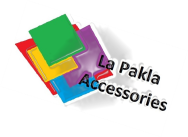 Funkcjonowanie miniprzedsiębiorstwa
Po rocznej edukacji podstaw przedsiębiorczości przyszedł czas na praktyczne sprawdzenie zdobytej wiedzy. Pełni zapału i wiary w siebie zawiązaliśmy naszą spółkę…Nasza firma to połączenie pasji, hobby i dobrej zabawy, a jednocześnie pierwszy krok w kierunku prowadzenia własnego biznesu.Każdy ze wspólników wyrabiał normę produkcyjną i angażował się w działania firmowe. Funkcje były przydzielone po konsultacji całego zespołu na podstawie posiadanych predyspozycji i umiejętności. Dzięki temu pozwoliło nam to ograniczyć ryzyko niesprawnego działania firmy.
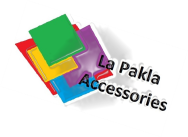 Udało nam się zrealizować większość ustalonych założeń. Uzyskaliśmy satysfakcję z działań, które poczyniliśmy (duży zarobek, umiejętność pracy w grupie, prowadzenie własnej firmy).Najbardziej dumni jesteśmy z ciepłych słów i opinii, które mogliśmy usłyszeć podczas akcji promocyjnych. Miło jest, gdy ludzie okazują zainteresowanie i sympatię.Oprócz tego cieszymy się z zysków oraz bliżej zawiązanych znajomości. Z uzyskanych doświadczeń podczas prowadzenia działalności możemy stwierdzić, że jesteśmy w stanie prowadzić prawdziwą firmę w przyszłości. Cieszymy się, że mogliśmy wziąć udział w programie „Młodzieżowe miniprzedsiębiorstwo”. To rozwinęło w nas kreatywność i przygotowało do prowadzenia działalności gospodarczej w przyszłości.
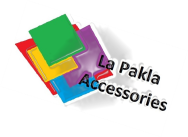 Finanse
Stopa zwrotu na kapitale własnym 232%
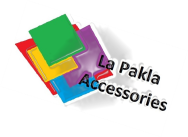 Zyski pozafinansowe
Wypromowanie mody na produkty decoupage
Zwiększenie umiejętności informatycznych dzięki pracy w programach Microsoft Office
Zdobycie wiedzy i umiejętności w zakresie prowadzenia działalności
Wprowadzenie nowości na szkolny rynek
Zainteresowani zdobyli ciekawe, ręcznie wykonane ozdoby
Zdobycie umiejętności w zakresie pracy w grupie oraz rozwiązywania problemów
Zapoznanie z techniką decoupage
Poszerzenie umiejętności w zakresie komunikacji werbalnej i niewerbalnej
Wykorzystanie zdobytej wiedzy w zakresie podstaw przedsiębiorczościw praktyce